HIRADMAT In the WANF Tunnel			I. Efthymiopoulos, EN/MEF
Layout
Preliminary study → discuss main issues, not technical details
Dismantling of WANF → a possible (minimal) scenario
Schedule & budget envelop estimate
If not in WANF where else ?
HIRADMAT-Exp.Area Working Group
EN/MEF : I. Efthymiopoulos, A. Pardons, M.Lazzaroni, N. Gilbert 
AB/SU : G. Roy, L. Bruno 
SC/RP : N. Conan, H. Vincke, D. Forkel-Wirth, L. Ulrici 
EN/HE : A. Calderone, Y. Bernard, K. Kershow
EN/CV : J. Inigo-Golfin
HIRADMAT Meeting
CERN, January 26, 2009
EDMS No : 984446
The TCC6/WANF complex
2
Layout – today’s status
T1 target
TI2 line to LHC
TT61 tunnel – old extraction to West Area
WANF tunnel : T9 target & Secondary beam
Horn
T9
collimator
He tank
Fe-shielding
Decay
Tube
Horn
He-tank
Old proton beam (dismounted)
Intensity
Monitor
BA7
Access shaft (material & personnel)
I.Efthymiopoulos, CERN
The TCC6/WANF complex
3
WANF Tunnel during installation - 1992
I.Efthymiopoulos, CERN
The TCC6/WANF complex
4
WANF Tunnel during installation - 1992
I.Efthymiopoulos, CERN
The TCC6/WANF complex
5
WANF tunnel – September’08
He-tank
T9 target
I.Efthymiopoulos, CERN
High-Power Radiation Facility (HIRADMAT)
6
Design parameters for the experimental area
Specification document
Additional requirements for the exp. area will depend on the type of equipment and test planned
Safety and RP constraints should come in addition
Discussions within the WG – major issues presented today, details to come with the technical design of the facility
I.Efthymiopoulos, CERN
HIRADMAT in the WANF tunnel
7
Layout proposal
Cleanup the whole tunnel
Dismantle/condition WANF equipment
Horns/He-tanks could be stored locally until disposal path (and budget) agreed
Move the rest to waste
Maintain escape passage from tunnel end
Test area upstream the T9 target
Convert T9 to a beam dump
Remove target head and replace with special blocks like in CNGS hadron stop: Graphite core, Al plates with cooling
Add lateral shielding (concrete)
Reuse blocks from T1 (TAX area) to add downstream shielding
I.Efthymiopoulos, CERN
HIRADMAT in the WANF tunnel
8
Pros/cons of the proposal
The WANF tunnel is perfectly adequate to the foreseen usage
Test areas and nearby locations for irradiations with separate access
Overhead crane with remote manipulation 
Closed ventilation loop available
Nearby areas for preparation/cool-down of test equipment

The (remaining) proton beam and WANF secondary beam has to be dismantled
However WANF has been deteriorating for almost a decade, cleaning-up and re-using the tunnel for an irradiation facility is in the interest of the organization and RP guidelines

Dismantling the WANF secondary beam is feasible 
Expected collective radiation dose not excessive compared to other works (more in H.Vincke’s talk)
The equipment (horns, He-tanks, etc.) was designed to be easily dismountable
The T9 which is the “hotest” part will be re-used 

Water infiltrations in the tunnel must be treated

T1 has to be dismantled (at least the downstream part) to allow easy access for installation and service of the new beam line equipment
I.Efthymiopoulos, CERN
HIRADMAT Facility
9
Operation/maintenance
HIRADMAT will be a FACILITY to run for the LHC lifetime (and beyond?)

The Exp. Area must be carefully designed from the beginning to satisfy the needs for the future users
This affect the services, installation, etc. that would be hard to add/modify afterwards due to radiation levels

M&O costs and safety conditions should be included in the project
Personnel access, external users, waste, etc.
Surface labs/offices …
I.Efthymiopoulos, CERN
HIRADMAT in the WANF tunnel
10
Schedule
Assuming WANF is the accepted location of the facility : 
Project milestones:
March’09 : prepare detailed study – review
March’09-Sep’09 : 
Dismantling of WANF ; system/services maintenance
Dump design, procurement, construction
Sep’09 – shutdown : limited access due to LHC operation
>Shutdown’09 : installation
October ’10 : facility ready for beam
Tendering & Finance committee will be an important factors in the planning
Resources in various groups must be discussed/agreed
I.Efthymiopoulos, CERN
HIRADMAT in the WANF tunnel
11
Budget envelop
Note:
These are preliminary estimates without detailed analysis of the works
No (known) contingency added
The items in blue may be staged
The status of services (ventilation, electricity, cooling, etc.) will be defined following inspections in situ

The clean-up, conditioning (and dismantling) of WANF equipment will be done by a specialized company
Few contacts already; specs and tendering in preparation
The dismantling procedure will be defined and agreed by safety officials and RP

Need the “green light” to advance the studies and come with a better estimate

The dismantling cost of HIRADMAT includes dismantling of all WANF items 
Would very much depend on the operation of the facility, materials used, etc.
I.Efthymiopoulos, CERN
HIRADMAT: if not in WANF where else?
12
TCC1, around T1 target area
Option-C 
Clean tunnel to work

Close to TI2 line; possible to move further downstream, however the tunnel has very steep slope (8%)

Relatively narrow tunnel ; difficult to put lateral shielding and manipulate large objects

Difficult access conditions in the area

Ventilation: SPS exhaust goes through TT61
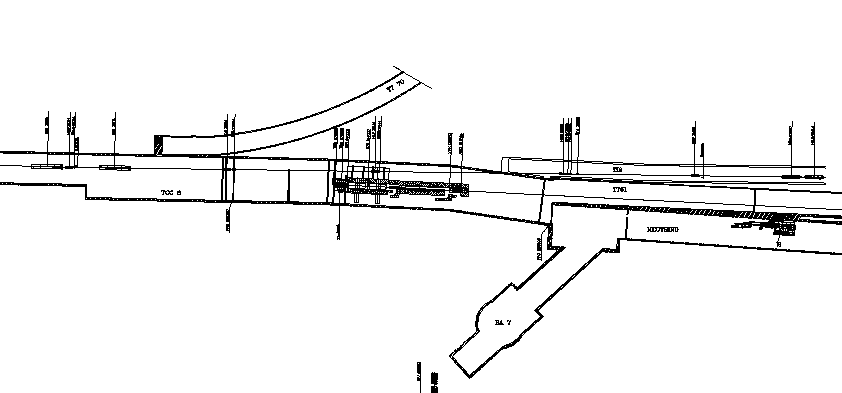 Option-B
Downstream the T1 target
B
C
Option-B
Free area of >10m downstream T1

Two measurement positions possible

Locations for electronics in downstream areas + TT61

No crane available, remote handling to be done with rail system

Dismantling of T1 elements (head)

Ventilation: TCC6 serves as the exhaust of SPS via TT61
Separate volume for HIRADMAT?

Radiation in downstream areas,  and TI2/LHC
Option-C
Upstream part of TT61 tunnel
A
Option-A
Old WANF tunnel (half)
I.Efthymiopoulos, CERN
HIRADMAT in the WANF tunnel
13
Summary
The HIRADMAT is an important facility for key components of LHC and its upgrades

The presented implementation in the WANF tunnel satisfies all the requirements, and is in agreement with RP and safety guidelines
The required (partial)dismantling of WANF is certainly an issue, however not significantly different from other works in the tunnels
The other options (TCC6, TT61) would compromise the operation of the facility, most likely without major gain in cost

To advance the studies and come with better budget estimate and planning, resources from several groups must be allocated to the project. Therefore the presentation today!
I.Efthymiopoulos, CERN
14
Backup slides
I.Efthymiopoulos, CERN